45-3
These materials are by the Kongki Ka Project and are made available to you under the terms of the Creative Commons Attribution ShareAlike license 4.0.
You have permission to share and redistribute these materials in any format and to make reasonable revisions and adaptations of this translation, provided that:
You include the above licence and source information.
If you redistribute these materials or create derivatives, you must distribute your contributions under the same license as the original.
 
The Holy Bible, Berean Standard Bible, BSB is produced in cooperation with Bible Hub, Discovery Bible, OpenBible.com, and the Berean Bible Translation Committee. This text of God's Word has been dedicated to the public domain.
 
Hindi text is from Free Bibles India. This translation is made available under the terms of a Creative Commons Attribution-ShareAlike 4.0 International License.
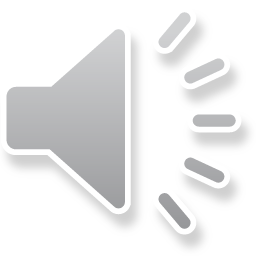 [Speaker Notes: Ch
45 Empty Tomb
1. Empty Tomb - Matt 28:1-8, 11-15; Mark 16:1-11; Luke 24:1-11 (Left Top)
2. Mary Magdalene meets Jesus - John 20:1-18 (Right Top)
3. Road to Emmaus - Luke 24:13-35 (Right Bottom)
4. Jesus & Disciples - Matt 28:16-20; Mrk 16:14-19; Luke 24:36-49; John 20:24-31
(Left Bottom)
5. Sea of Galilee - John 21:1-25 (Center)]
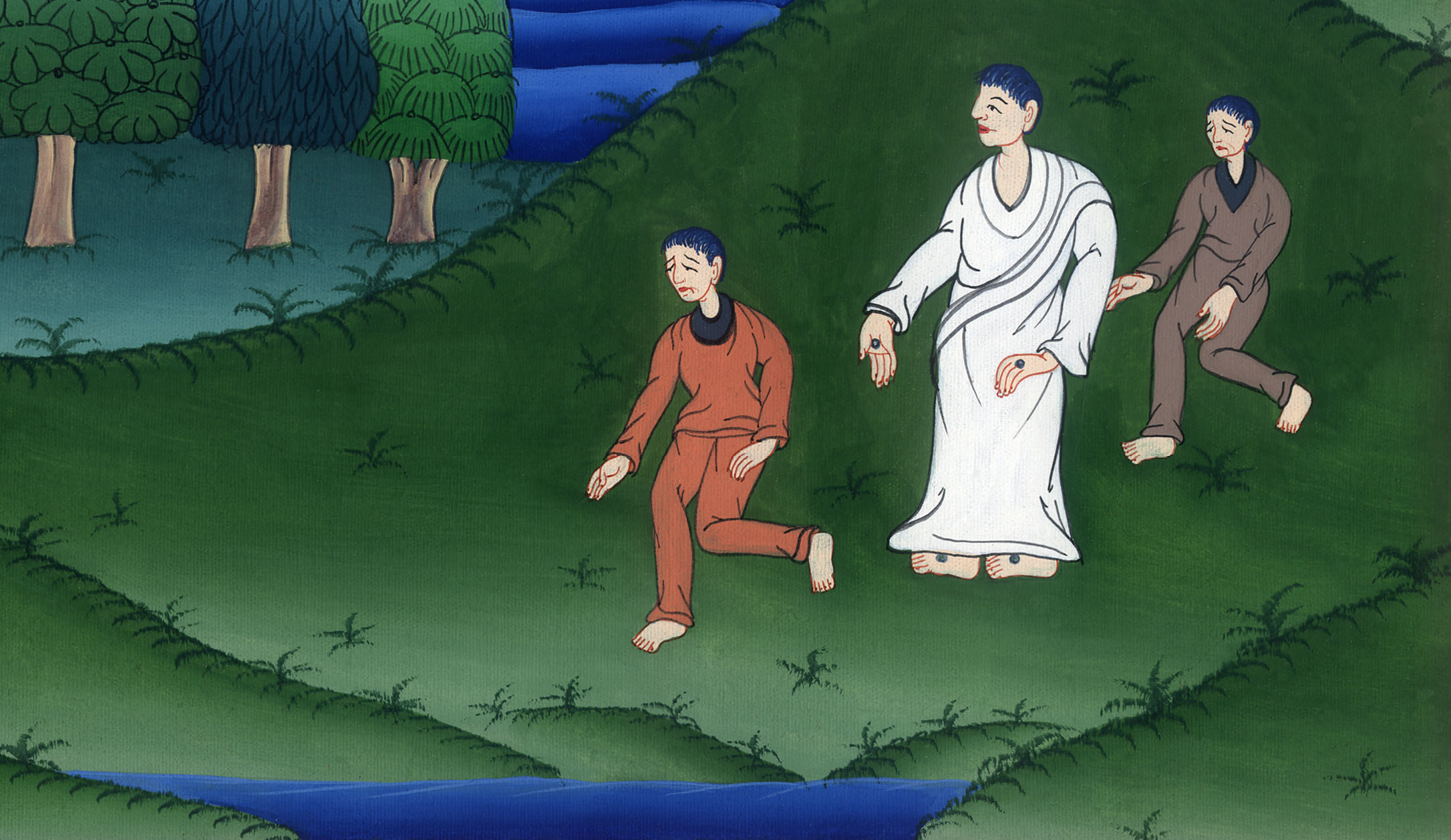 एम्मॉस का रस्ता - लूका 24:13-35
This work is licensed under a Creative Commons Attribution-ShareAlike 4.0 International License
Road to Emmaus - Luke 24:13-35
एम्मॉस का रस्ता - लूका 24:13-35
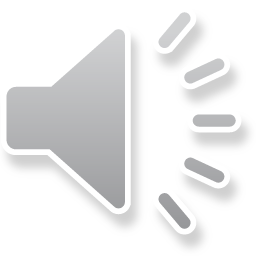 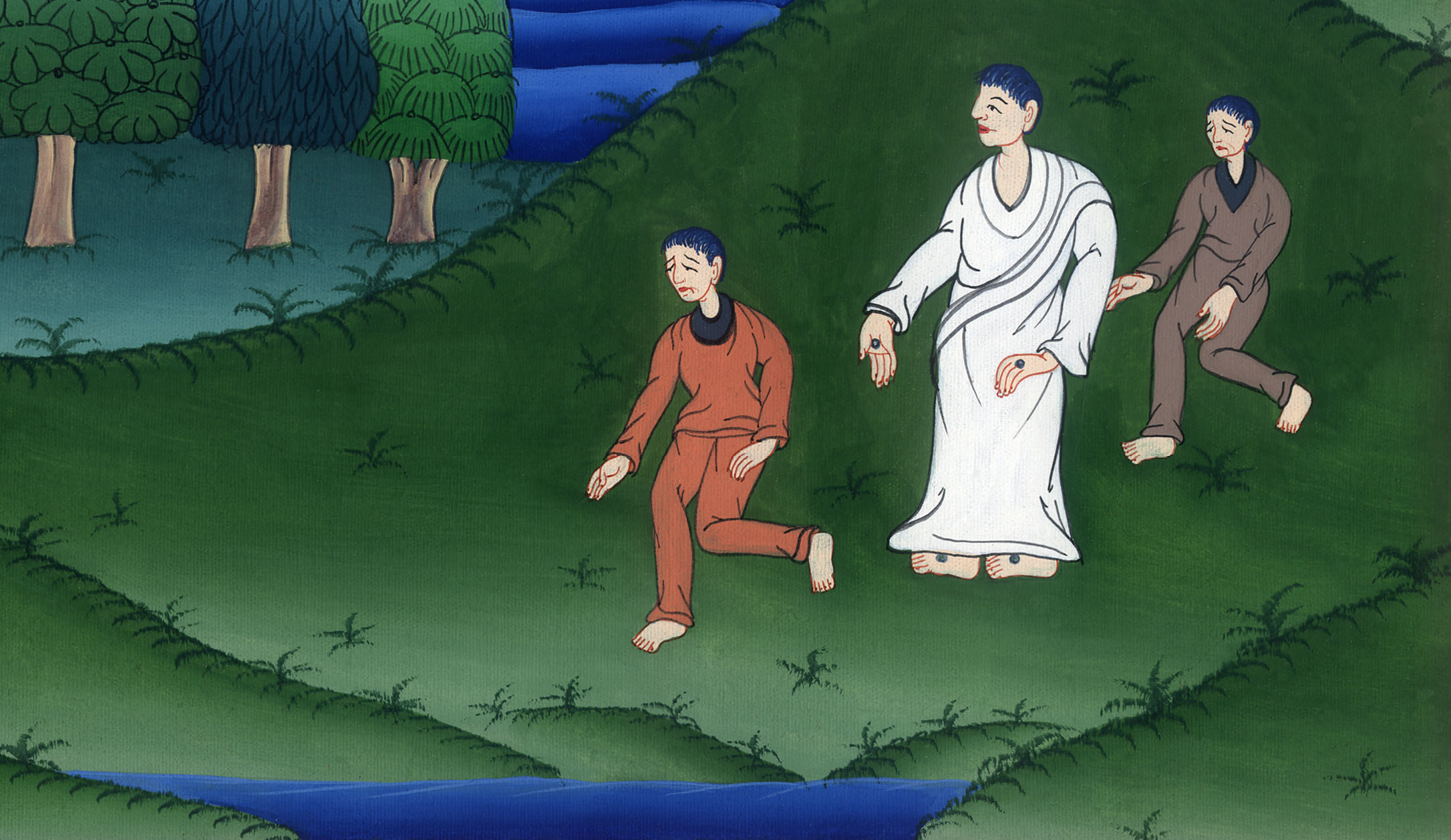 एम्मॉस का रस्ता - लूका 24:13-35
Luke 24
13That same day two of them were going to a village called Emmaus, about seven miles  from Jerusalem.
लूका 24
13 उसी दिन उनमें से दो जन इम्माऊस नामक एक गाँव को जा रहे थे, जो यरूशलेम से कोई सात मील की दूरी पर था।
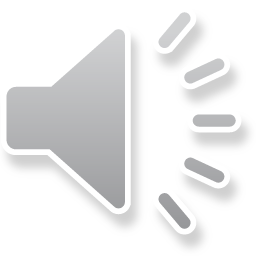 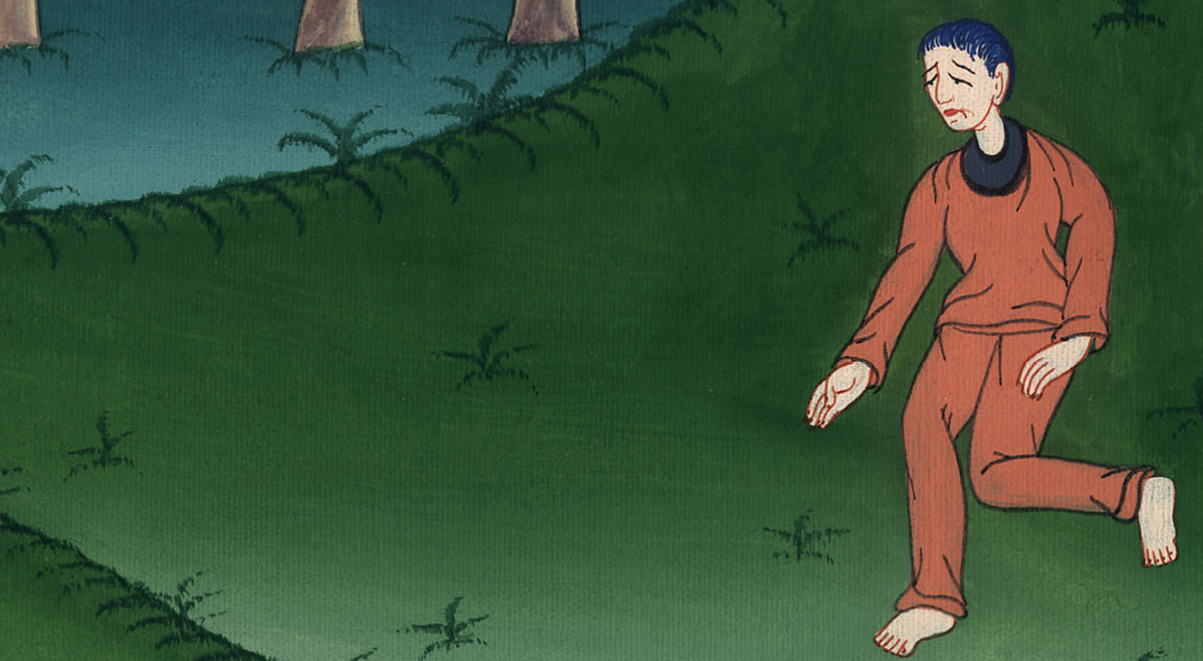 लूका 24:13
14They were talking with each other about everything that had happened.
14और वे इन सब बातों पर जो हुईं थीं, आपस में बातचीत करते जा रहे थे।
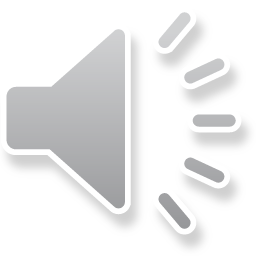 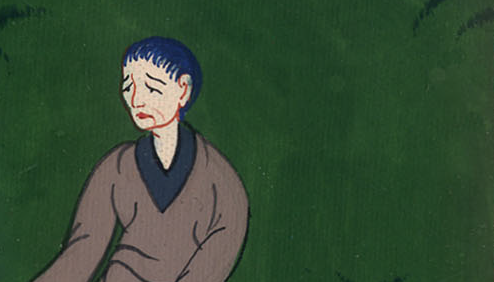 लूका 24:14
15And as they talked and deliberated, Jesus Himself came up and walked along with them. 16But their eyes were kept from recognizing Him.
15और जब वे आपस में बातचीत और पूछताछ कर रहे थे, तो यीशु आप पास आकर उनके साथ हो लिया। 16 परन्तु उनकी आँखें ऐसी बन्द कर दी गईं थी, कि उसे पहचान न सकेa।
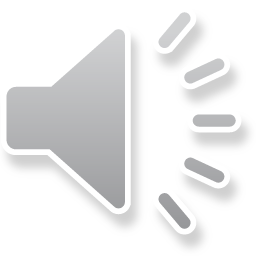 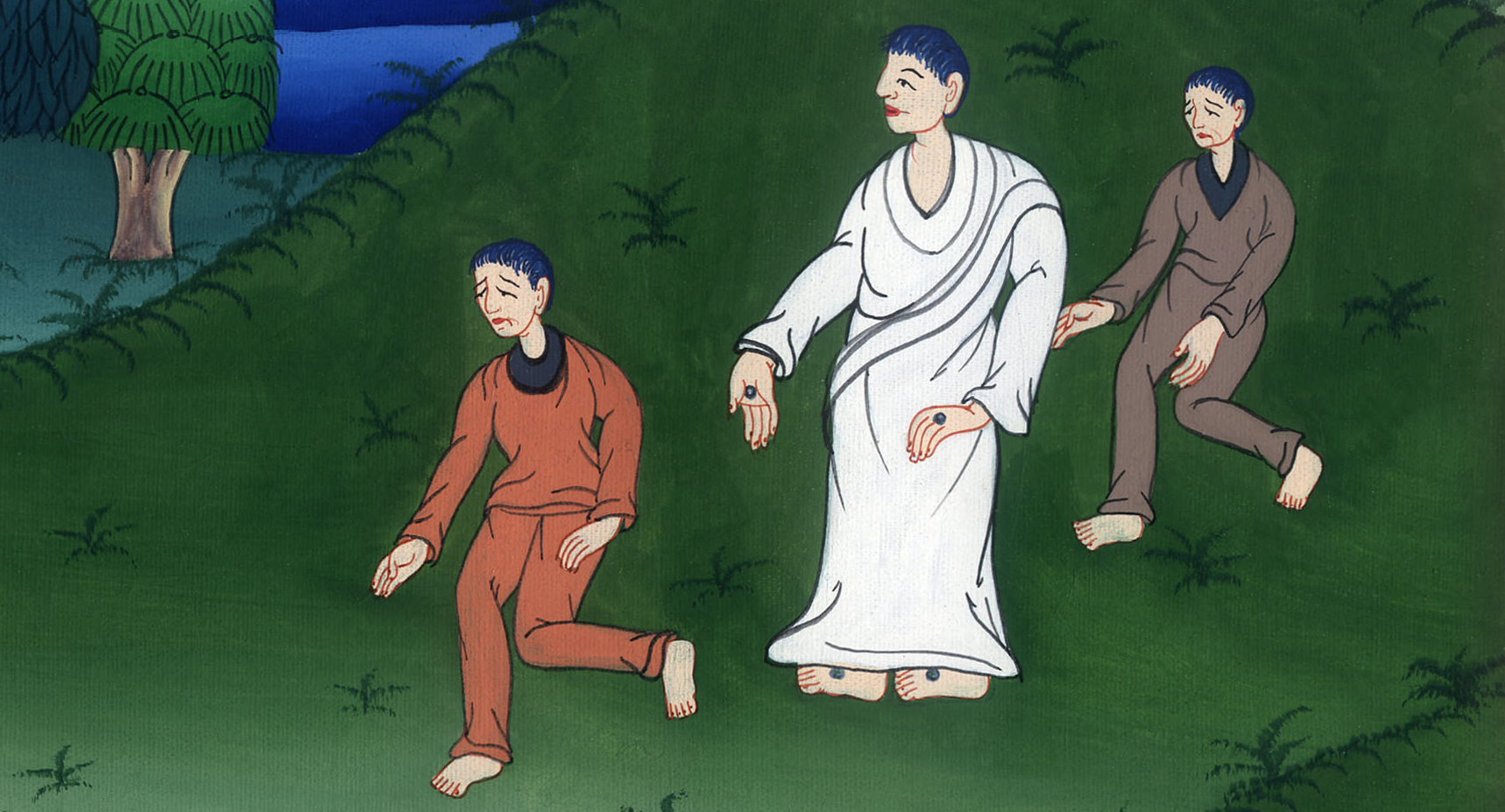 लूका 24:15,16
17He asked them, “What are you discussing so intently as you walk along?”
They stood still, with sadness on their faces.
17उसने उनसे पूछा, “ये क्या बातें हैं, जो तुम चलते-चलते आपस में करते हो?” वे उदास से खड़े रह गए।
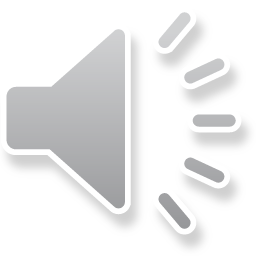 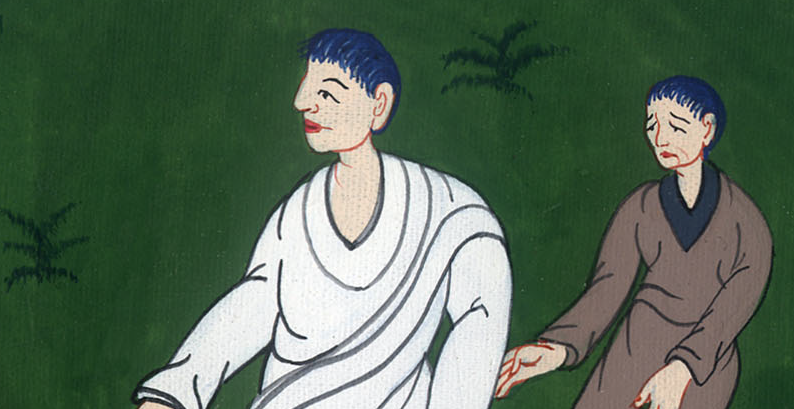 लूका 24:17
18One of them, named Cleopas, asked Him, “Are You the only visitor to Jerusalem who does not know the things that have happened there in recent days?”
18यह सुनकर, उनमें से क्लियुपास नामक एक व्यक्ति ने कहा, “क्या तू यरूशलेम में अकेला परदेशी है; जो नहीं जानता, कि इन दिनों में उसमें क्या-क्या हुआ है?”
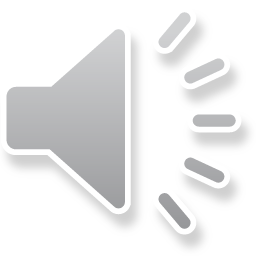 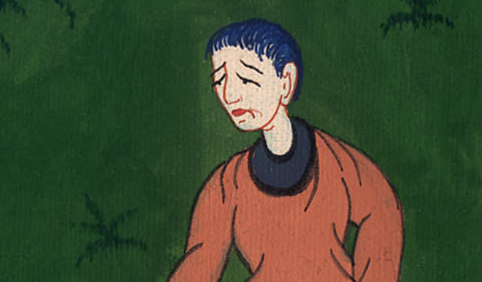 लूका 24:18
19“What things?” He asked.
“The events involving Jesus of Nazareth,” they answered. “This man was a prophet, powerful in speech and action before God and all the people.
19उसने उनसे पूछा, “कौन सी बातें?” उन्होंने उससे कहा, “यीशु नासरी के विषय में जो परमेश्वर और सब लोगों के निकट काम और वचन में सामर्थी भविष्यद्वक्ताb था।
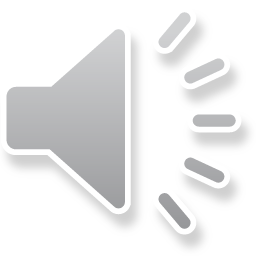 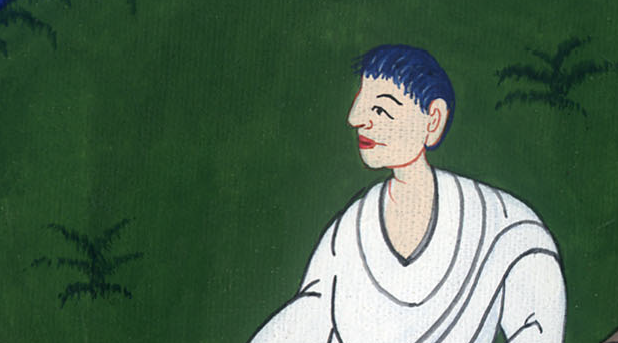 लूका 24:19
20Our chief priests and rulers delivered Him up to the sentence of death, and they crucified Him.
20और प्रधान याजकों और हमारे सरदारों ने उसे पकड़वा दिया, कि उस पर मृत्यु की आज्ञा दी जाए; और उसे क्रूस पर चढ़वाया।
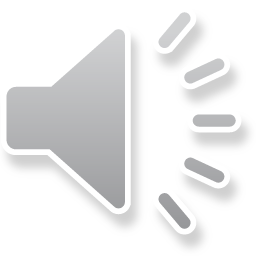 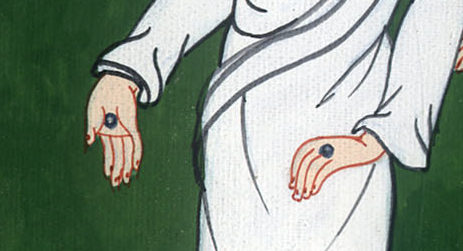 लूका 24:20
21But we were hoping He was the One who would redeem Israel. And besides all this, it is the third day since these things took place.
21परन्तु हमें आशा थी, कि यही इस्राएल को छुटकारा देगा, और इन सब बातों के सिवाय इस घटना को हुए तीसरा दिन है।
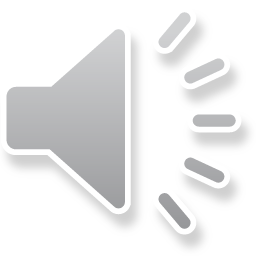 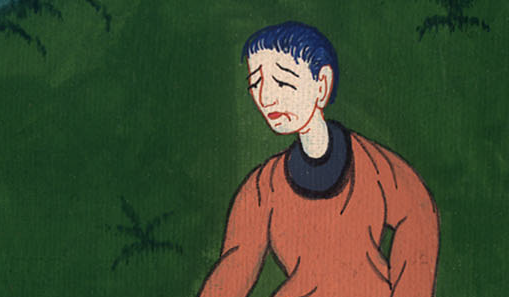 लूका 24:21
22Furthermore, some of our women astounded us. They were at the tomb early this morning,
22और हम में से कई स्त्रियों ने भी हमें आश्चर्य में डाल दिया है, जो भोर को कब्र पर गई थीं।
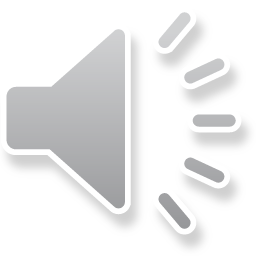 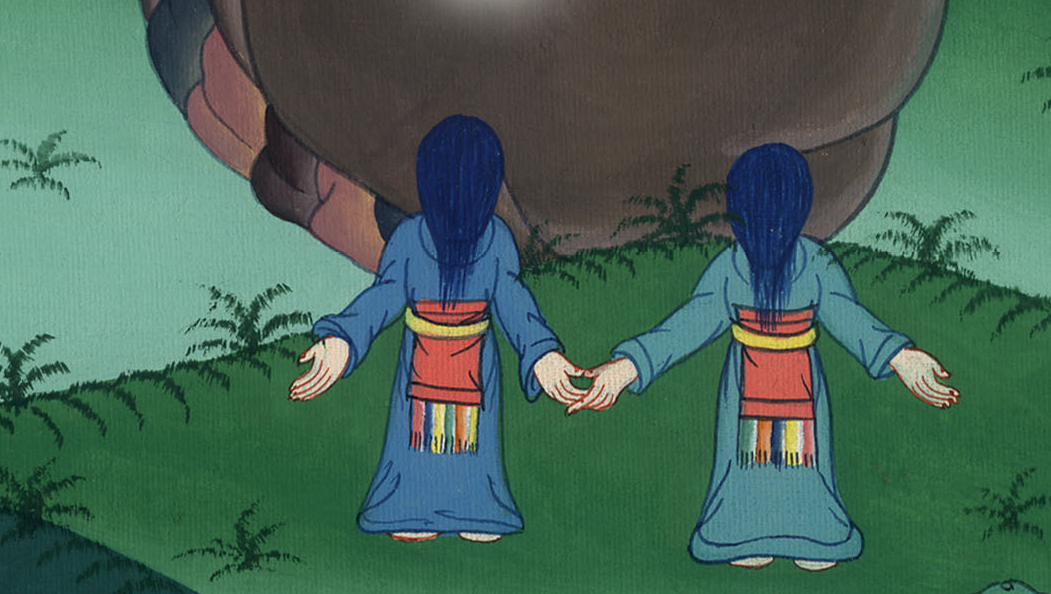 लूका 24:22
23but they did not find His body. They came and told us they had seen a vision of angels, who said that Jesus was alive.
23और जब उसका शव न पाया, तो यह कहती हुई आईं, कि हमने स्वर्गदूतों का दर्शन पाया, जिन्होंने कहा कि वह जीवित है।
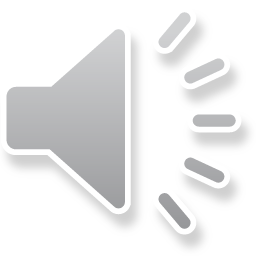 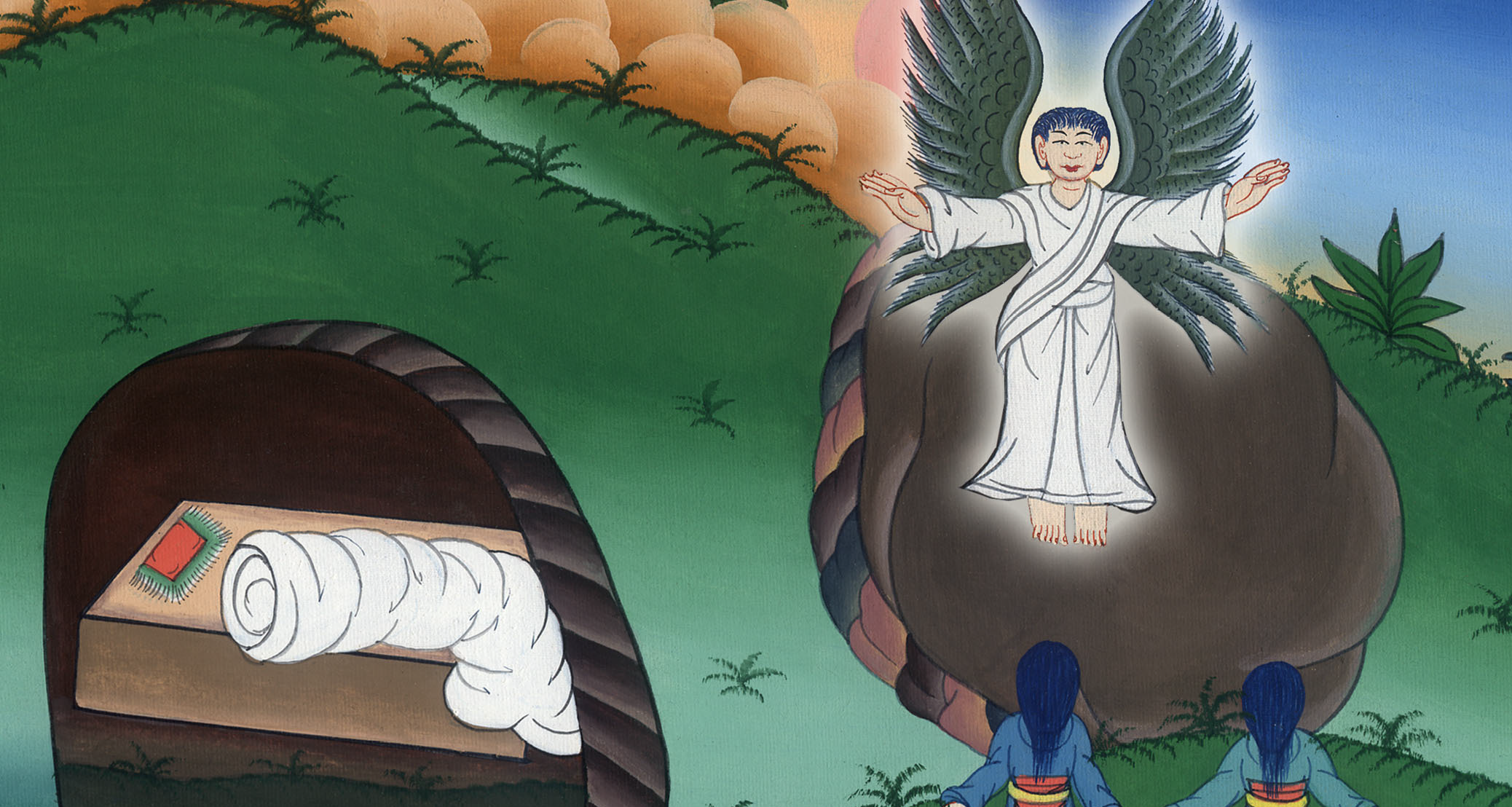 लूका 24:23
24Then some of our companions went to the tomb and found it just as the women had described. But Him they did not see.”
24तब हमारे साथियों में से कई एक कब्र पर गए, और जैसा स्त्रियों ने कहा था, वैसा ही पाया; परन्तु उसको न देखा।”
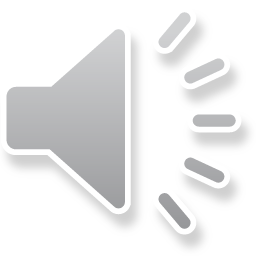 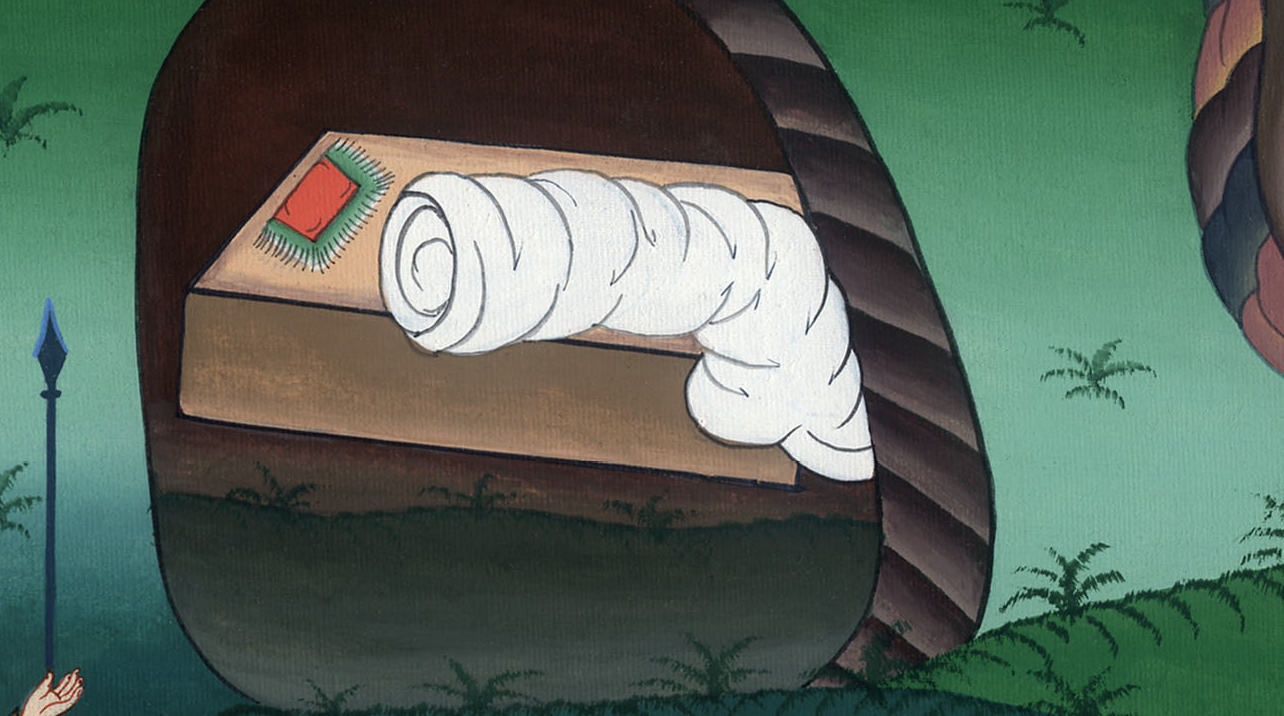 लूका 24:24
25Then Jesus said to them, “O foolish ones, how slow are your hearts to believe all that the prophets have spoken! 26Was it not necessary for the Christ to suffer these things and then to enter His glory?”
25तब उसने उनसे कहा, “हे निर्बुद्धियों, और भविष्यद्वक्ताओं की सब बातों पर विश्वास करने में मन्दमतियों! 26 क्या अवश्य न था, कि मसीह ये दुःख उठाकर अपनी महिमा में प्रवेश करे?”
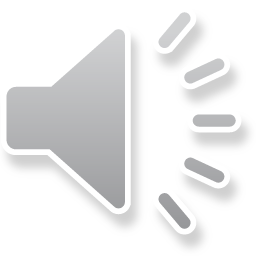 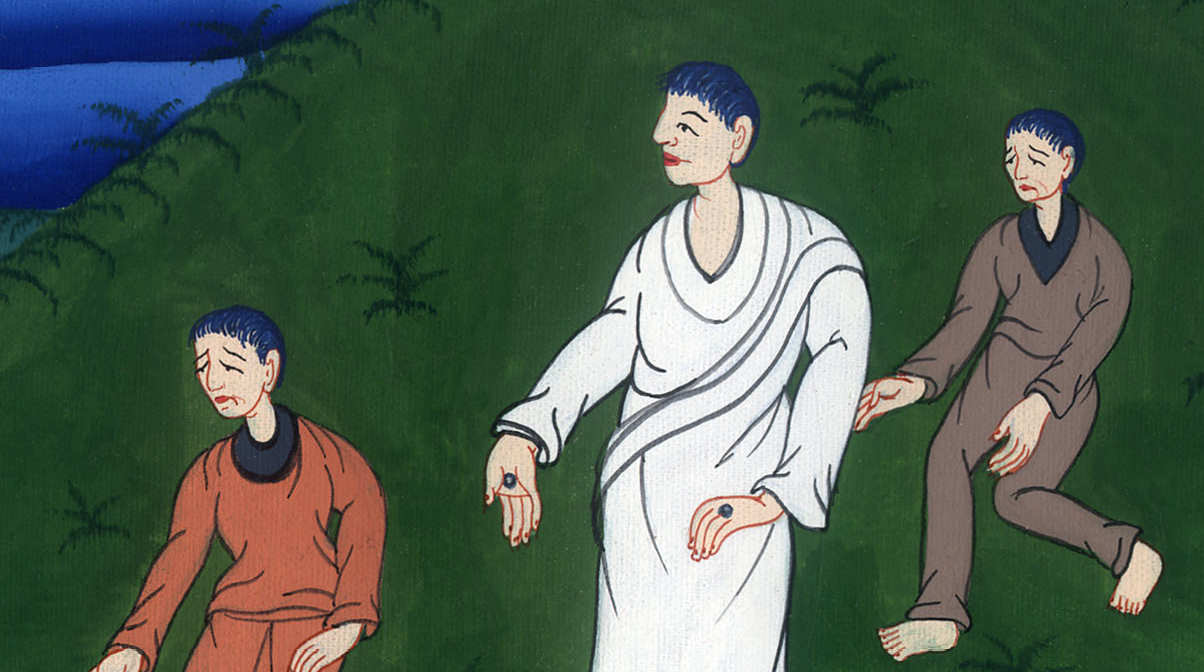 लूका 24:25,26
27And beginning with Moses and all the Prophets, He explained to them what was written in all the Scriptures about Himself.
27तब उसने मूसा से और सब भविष्यद्वक्ताओं से आरम्भ करके सारे पवित्रशास्त्रों में से, अपने विषय में की बातों का अर्थ, उन्हें समझा दिया।
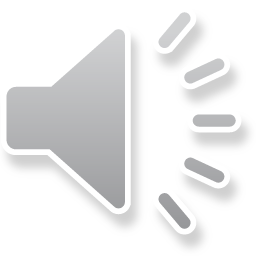 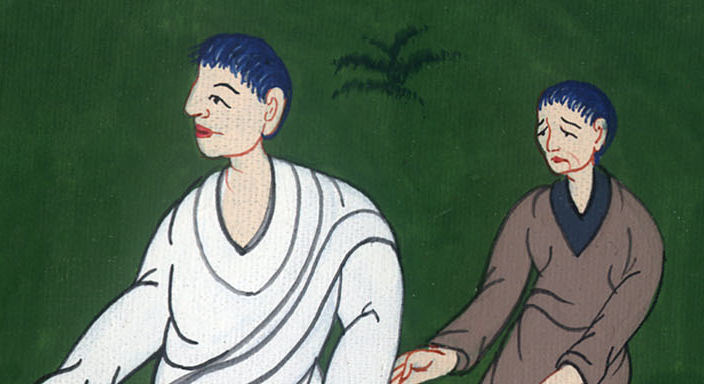 लूका 24:27
28As they approached the village where they were headed, He seemed to be going farther.
28इतने में वे उस गाँव के पास पहुँचे, जहाँ वे जा रहे थे, और उसके ढंग से ऐसा जान पड़ा, कि वह आगे बढ़ना चाहता है।
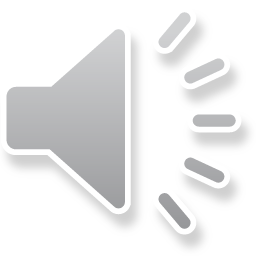 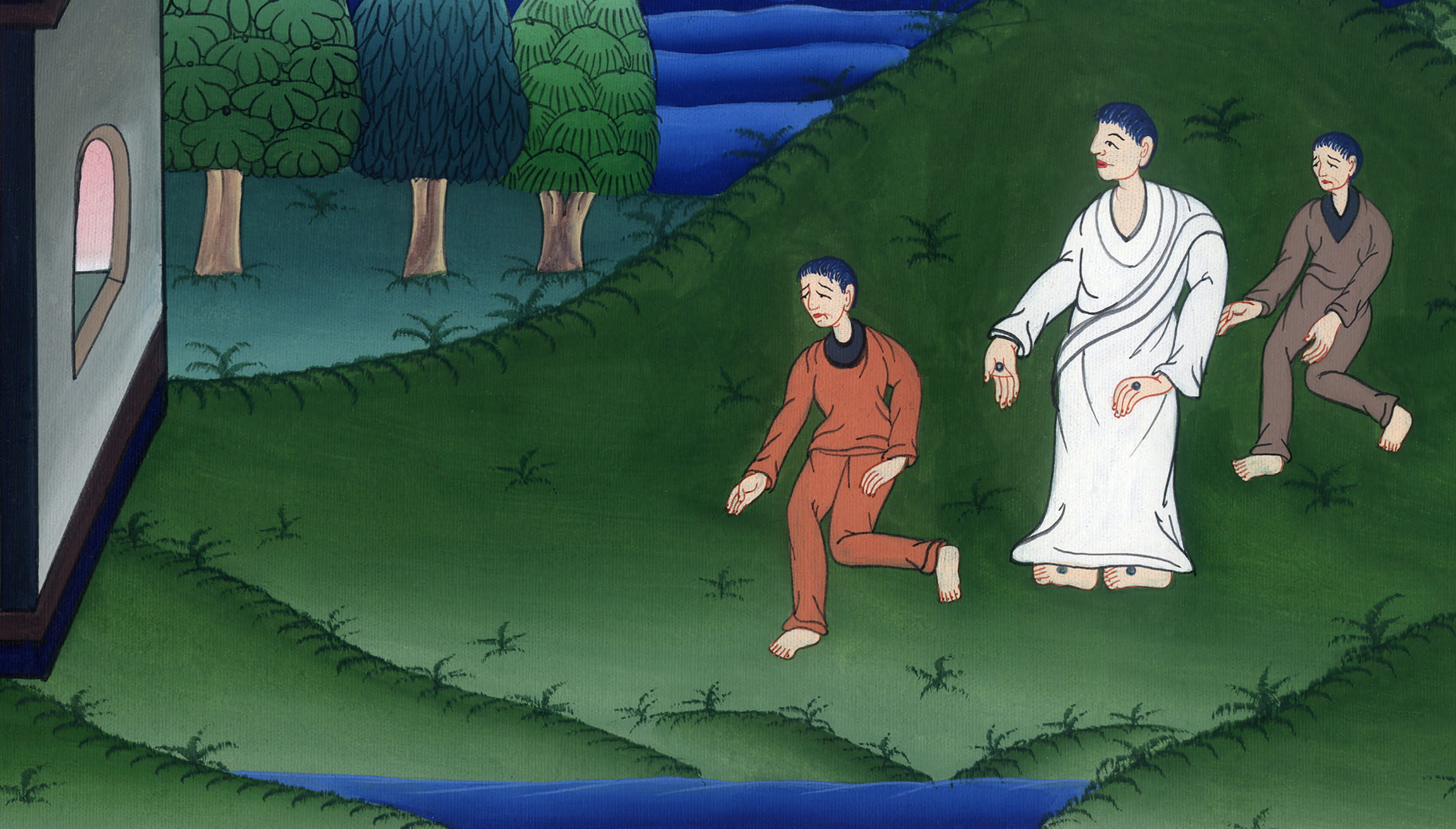 लूका 24:28
29But they pleaded with Him, “Stay with us, for it is nearly evening and the day is almost over.”
So He went in to stay with them.
29परन्तु उन्होंने यह कहकर उसे रोका, “हमारे साथ रह; क्योंकि संध्या हो चली है और दिन अब बहुत ढल गया है।” तब वह उनके साथ रहने के लिये भीतर गया।
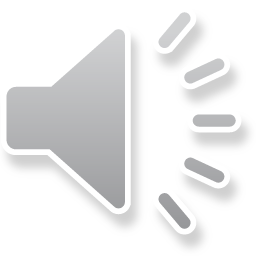 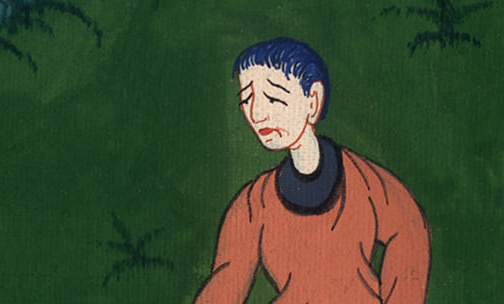 लूका 24:29
30While He was reclining at the table with them, He took bread, spoke a blessing and broke it, and gave it to them.
30जब वह उनके साथ भोजन करने बैठा, तो उसने रोटी लेकर धन्यवाद किया, और उसे तोड़कर उनको देने लगा।
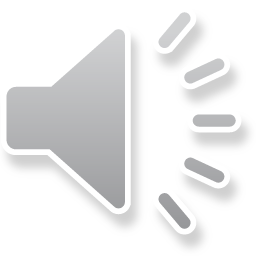 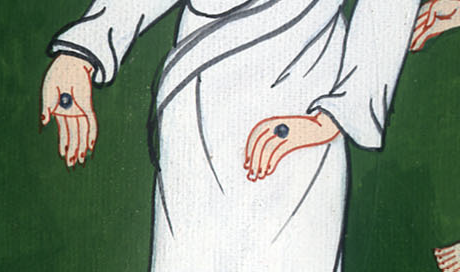 लूका 24:30
31Then their eyes were opened and they recognized Jesus—and He disappeared from their sight.
31तब उनकी आँखें खुल गईंc; और उन्होंने उसे पहचान लिया, और वह उनकी आँखों से छिप गया।
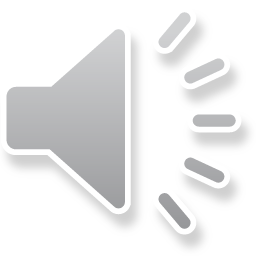 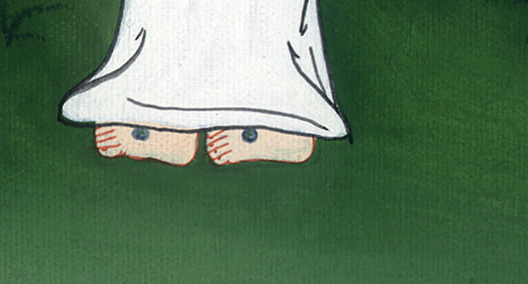 लूका 24:31
32They asked each other, “Were not our hearts burning within us as He spoke with us on the road and opened the Scriptures to us?”
32उन्होंने आपस में कहा, “जब वह मार्ग में हम से बातें करता था, और पवित्रशास्त्र का अर्थ हमें समझाता था, तो क्या हमारे मन में उत्तेजना न उत्पन्न हुई?”
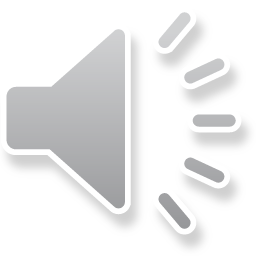 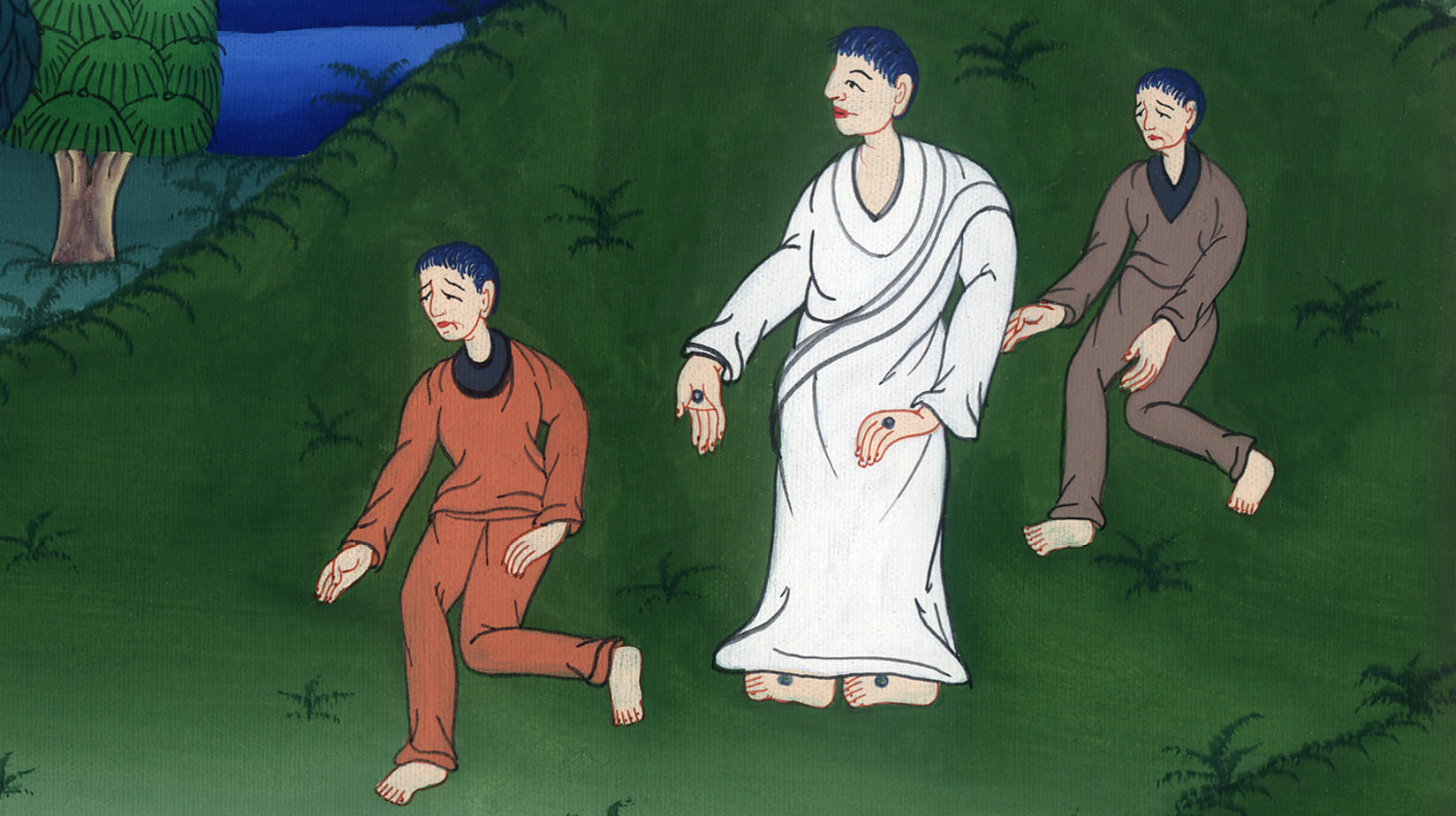 लूका 24:32
33And they got up that very hour and returned to Jerusalem.
There they found the Eleven and those with them, gathered together
33वे उसी घड़ी उठकर यरूशलेम को लौट गए, और उन ग्यारहों और उनके साथियों को इकट्ठे पाया।
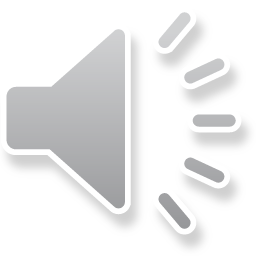 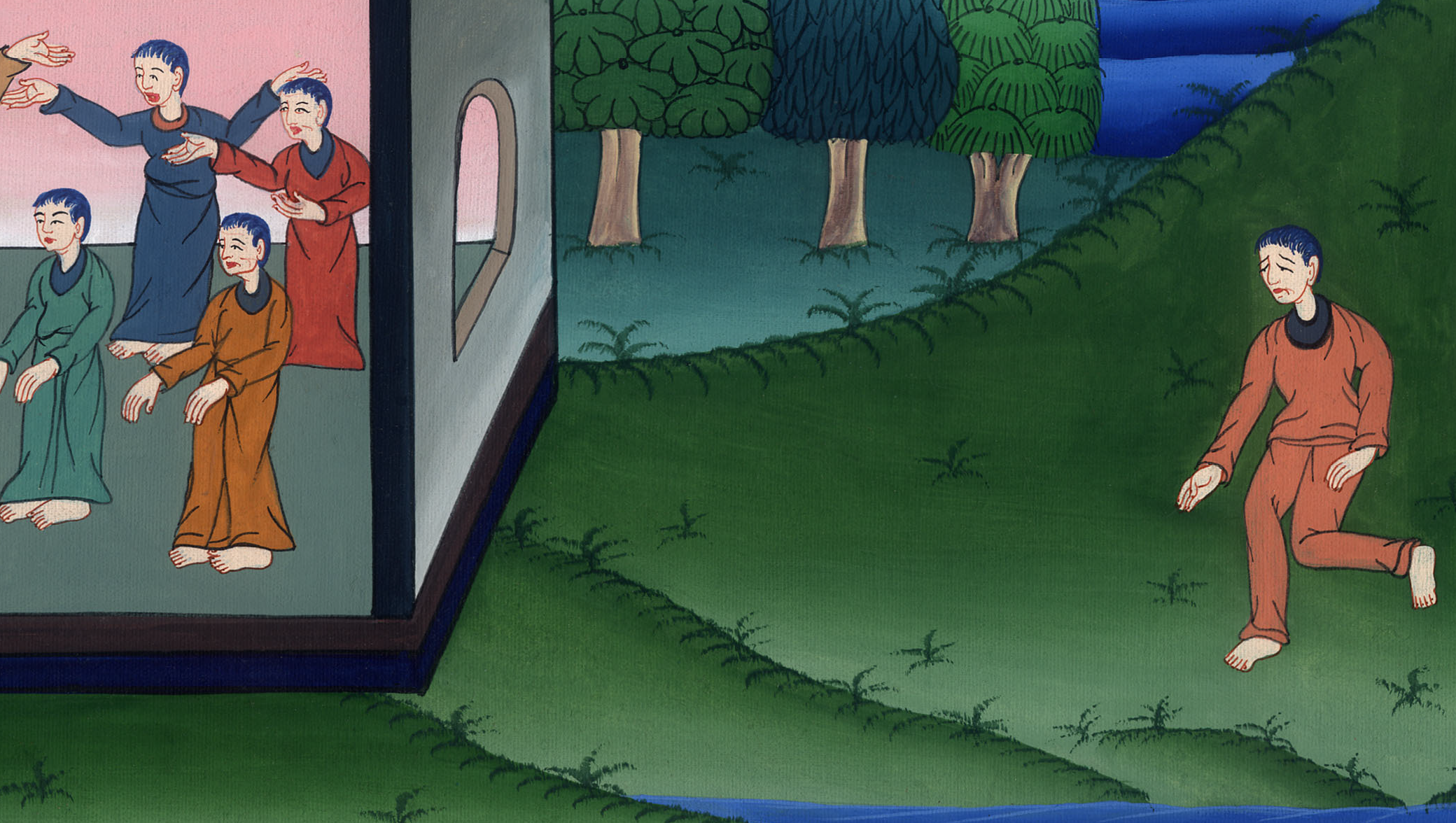 लूका 24:33
34and saying, “The Lord has indeed risen and has appeared to Simon!”
34वे कहते थे, “प्रभु सचमुच जी उठा है, और शमौन को दिखाई दिया है।”
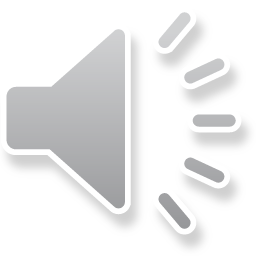 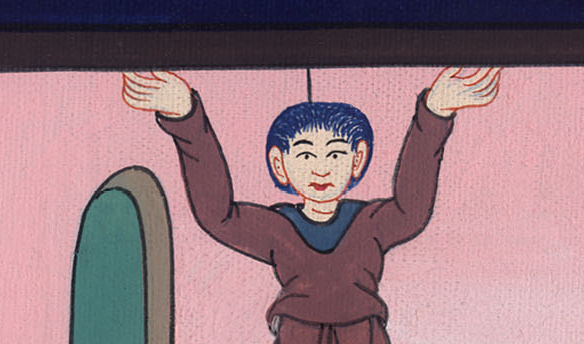 लूका 24:34
35Then the two told what had happened on the road, and how they had recognized Jesus in the breaking of the bread.
35तब उन्होंने मार्ग की बातें उन्हें बता दीं और यह भी कि उन्होंने उसे रोटी तोड़ते समय कैसे पहचाना।
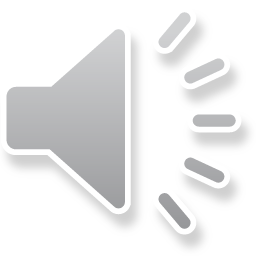 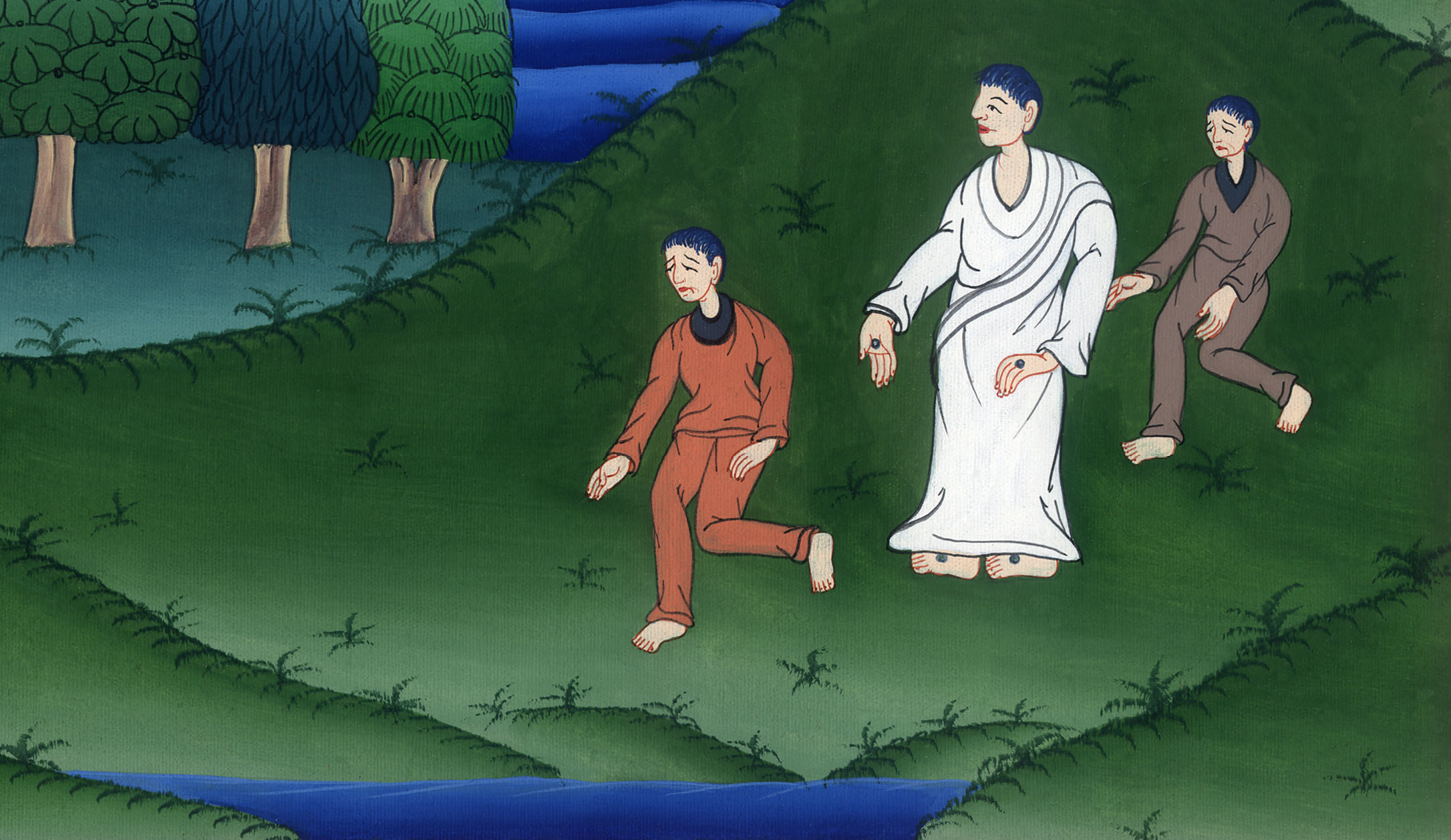 लूका 24:35